Riverside Primary School
Year 3 Curriculum Map
Autumn 1 2021
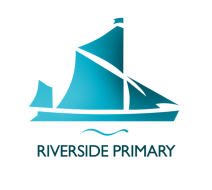 Maths
Maths:
We will focus on: Place value and Addition and Subtraction 
Small steps taken from White rose
Represent numbers to 100
Tens and ones using addition 
Hundreds 
Represent numbers to 1000
100s, 10s and 1s 
Number lines to 1000
Find 1, 10, 100 more and less 
Compare objects to 1000
Compare numbers to 1000 
Order numbers 
Add and subtract multiples of 100 
Add and subtract 1s 
Add and subtract 3-digit numbers not crossing 
Add and subtract 3-digit numbers crossing 
Spot the patterns 
Estimate answers
Literacy
Writing: 
We will focus on:
Poetry – Writing a shape about rivers; 
Alphabetically order text – Features of a river
Setting a scene in the style of Kenneth Grahame (The Wind and the Willows); 
Letter – To write a letter recommending places to visit on the River Thames.

Formal language; 
1st person; 
Present tense; 
Letter layout; 
Technical language; 
Adjectives; 
Chronological language; 
Organisation of paragraphs; 
Modal verbs (will, might, should, would).
Reading Vipers
We will be reading:
A River by Marc Martin 
A drop in the Ocean by Jacqui Bailey 
This Morning I Met a Whale by Michael Morpurgo
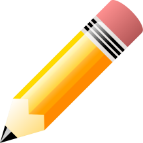 Spelling rule: (KS2)
We will focus on:
Words with the long /a/ sound spelt with ei
Words with the long /a/ sound spelt with ey
Words with the long /a/ sound spelt with ai
Words with /a/ sound spelt with ear
Homophones & near homophones
Flow
Music:
We are learning: 
Toots position and playing position 
● Embouchure: 
a) position of mouthpiece / head joint 
b) maintaining constant airflow, 
c) how airflow affects dynamics 
d) articulation - smooth and detached playing 
• Finger positions, from one note to approximately an octave
PSHE:
We are learning: Being Me
Getting to know each other 
I can set personal goals 
Our nightmare school 
can face new challenges positively, make responsible choices and ask for help when I need it 	
Our dream school 
understand why rules are needed and how they relate to rights and responsibilities 	
Rewards and consequences 
I understand that my actions affect myself and others and I care about other people’s feelings 
Our learning charter 
I can make responsible choices and take action 	
Owning our learning charter 
understand my actions affect others and try to see things from their points of view
R.E
We are learning:
People of Faith – Inspirational people.  
What is faith?  
Inspirational people  
Leaders  
Aspects of the teachings of Jesus.
Wider Curriculum
P.E:
We are learning Netball 
• Make a series of passes to team mates moving towards a scoring area; 
• Show some signs of using a chest pass and shoulder pass; 
• Show a target to indicate where I’d like to pass to; 
• Know where space is and try to move into it; 
• Mark another player and defend when needed.
Computing:
We are learning: Programming 
Design, write and debug programs that accomplish specific goals, including controlling or simulating physical systems; solve problems by decomposing them into smaller parts
 
Use sequence, selection, and repetition in programs; work with variables and various forms of input and output
 
Use logical reasoning to explain how some simple algorithms work and to detect and correct errors in algorithms and programs
 
Understand computer networks, including the internet; how they can provide multiple services, such as the World Wide Web, and the opportunities they offer for communication and collaboration
 
Use search technologies effectively, appreciate how results are selected and ranked, and be discerning in evaluating digital content
 
Select, use and combine a variety of software (including internet services) on a range of digital devices to design and create a range of programs, systems and content that accomplish given goals, including collecting, analysing, evaluating and presenting data and information
 
Use technology safely, respectfully and responsibly; recognise acceptable/unacceptable behaviour; identify a range of ways to report concerns about content and contact
Flow
History:
We will focus on:
Describe how past civilisations or lives of people in Britain developed during the Stone Age, Bronze Age and Iron Age.
Science:
We will focus on:
Gather and record findings in a variety of ways (diagrams, tables, charts and graphs) with increasing accuracy.
Make increasingly careful observations, identifying similarities, differences and changes and making simple connections.
Make increasingly careful observations, identifying similarities, differences and changes and making simple connections.
Geography.
We will focus on:
Locate significant places using latitude and longitude.
Analyse maps, atlases and globes, including digital mapping, to locate countries and describe features studied.
Describe the type, purpose and use of different buildings, monuments, services and land, and identify reasons for their location.
Use four-figure grid references to describe the location of objects and places on a simple map
Use four-figure grid references to describe the location of objects and places on a simple map.
Art and design.
We will focus on:
 Identify, mix and use contrasting coloured paints.
Explore and use a range of mechanisms (levers, sliders, axles, wheels and cams) in models or products.
Topic Title: Key Topic vocabulary
Key Topic Vocabulary 
Aquatic
Channel 
Collection 
Condensation 
Confluence 
Current 
Delta 
Deposition 
Downstream 
Erosion 
Estuary 
Evaporation 
Floodplain 
Flow
Key Topic Vocabulary 
Hemisphere
Hydropower
Interlocking spurs 
Meander 
Mouth 
Non-aquatic 
Outflow 
Oxbow lake 
Pollution 
Precipitation 
Recreation 
River 
Riverbank
Key Topic Vocabulary 
River basin 
Riverbed 
River profile 
Run-off 
Sediment 
Settlement 
Source 
Spring 
Stream 
Tributary 
Upstream 
V-shaped valley 
Watercourse 
Water cycle 
Waterfall